TEC-FORCE
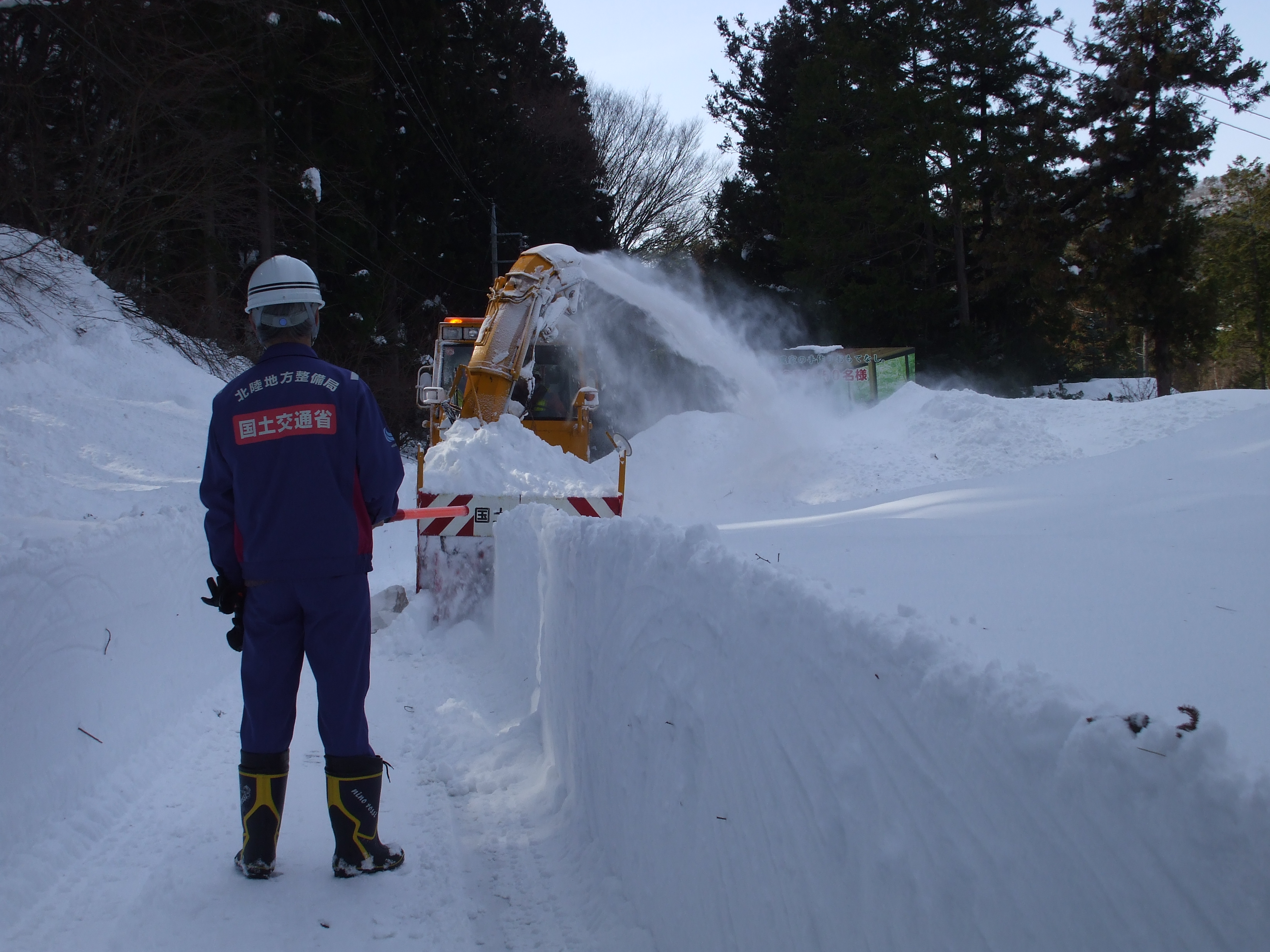 緊急災害対策派遣隊  Technical Emergency Control FORCE
雪にも負けず
テ ッ ク ・ フ ォ － ス
国土交通省TEC-FORCE事務局北陸地方整備局